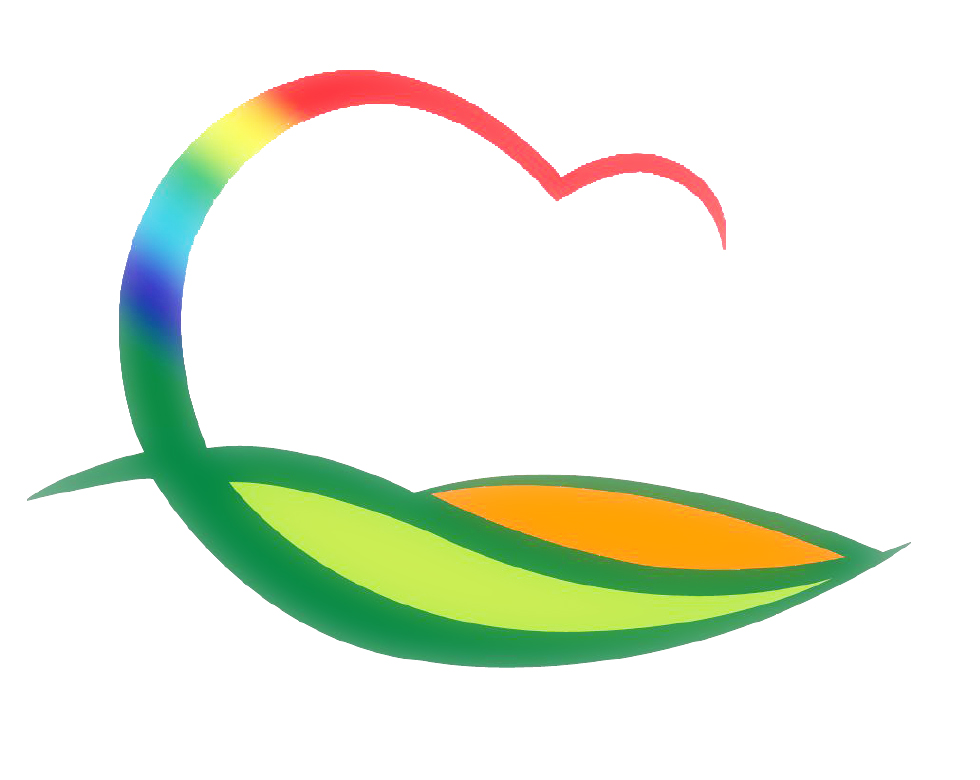 가 족 행 복 과
5-1. 2019년 가을철 농촌 일손돕기
11. 19.(화) 10:00 / 매곡면 어촌리/ 20여명 (가족행복과 및 매곡면 직원)
5-2. 영동군 양성평등위원회 개최(서면심의)
 11. 21.(목) / 서면심의 / 양성평등위원회 위원 19명
 2020년 영동군 양성평등기금 운용계획(안)
5-3.  청소년 3:3 농구대회 개최
11. 23.(토) 10:00~17:00 / 영동고등학교 체육관 / 180명
중등부, 고등부 36개팀 리그전 농구 경기
5-4. 영동군민장학생 장학증서 수여식
 11. 19.(화) 10:00 / 대회의실 / 장학생 및 학부모 90명    ※ 군수님 하실 일 : 장학증서 수여 및 격려사
5-5. 행정처분(영업정지) 이행 점검
11. 21.(목) / <제우스궁> /영업정지 3개월(9.1.-11.29.) 
성매매알선 등 행위의 처벌에 관한 법률 제4조 위반